INGUINAL HERNIAS
CLASSIFICATION  AND ANATOMY
CONTENTS
.DEFINITION
.TYPES OF HERNIA AND ETIOLOGY
.CLASSIFICATION OF HERNIA 
.CONTENTS OF HERNIA
.ANATOMY AND CLINICAL FEATURES
.DIFFERENT KINDS OF TEST
.MANAGMENT.
DEFINITION
Hernia is an abnormal  protrusion of an organ or tissue  through a defect in its surrounding walls. Abdominal  wall hernias  occur   only  at sites where  the  aponeurosis and  fascia  are not covered  by straited  muscle.
Types of abdominal wall hernias
Groin Hernias
Inguinal Hernias
   >Indirect inguinal hernia
   >Direct inguinal hernia 
   >Combined{pantaloon} hernia
Anterior Abdominal Wall Hernias
Umbilical Hernia
Para umbilical Hernia
Epigastric Hernia
Spigelian Hernia
Pelvic Hernias
Obturator Hernia
Sciatic Hernia 
Gluteal Hernia
Posterior Abdominal Wall Hernias
Superior Lumbar Hernia
Inferior Lumbar Hernia
Etiologies
1-  Increased abdominal pressure
      -Cough      -urinary outflow obstruction             - Constipation    -Straining  -Ascites         Intraabdominal malignancies  and pregnancy
2-    Weakness of abdominal wall
        Congenital  / Patent processes vaginalis , and patent canal of  Nuck in females.
        Aquired   /Excess fat (obesity)
                      /post pregnancy
                  /surgical incisions
             /connective tissue disorders like Marfan,s syndrome
Composition of a hernia
.A hernia consist of three parts
  the sac
  the coverings of the sac
  the contents of the sac
The sac is a diverticulum of peritonium, consisting of  -Mouth
                              -Neck                                                                                                -                         -Body
                          -Fundus
The coverings are derived  from the layars of the abdominal wall through which the sac passes.
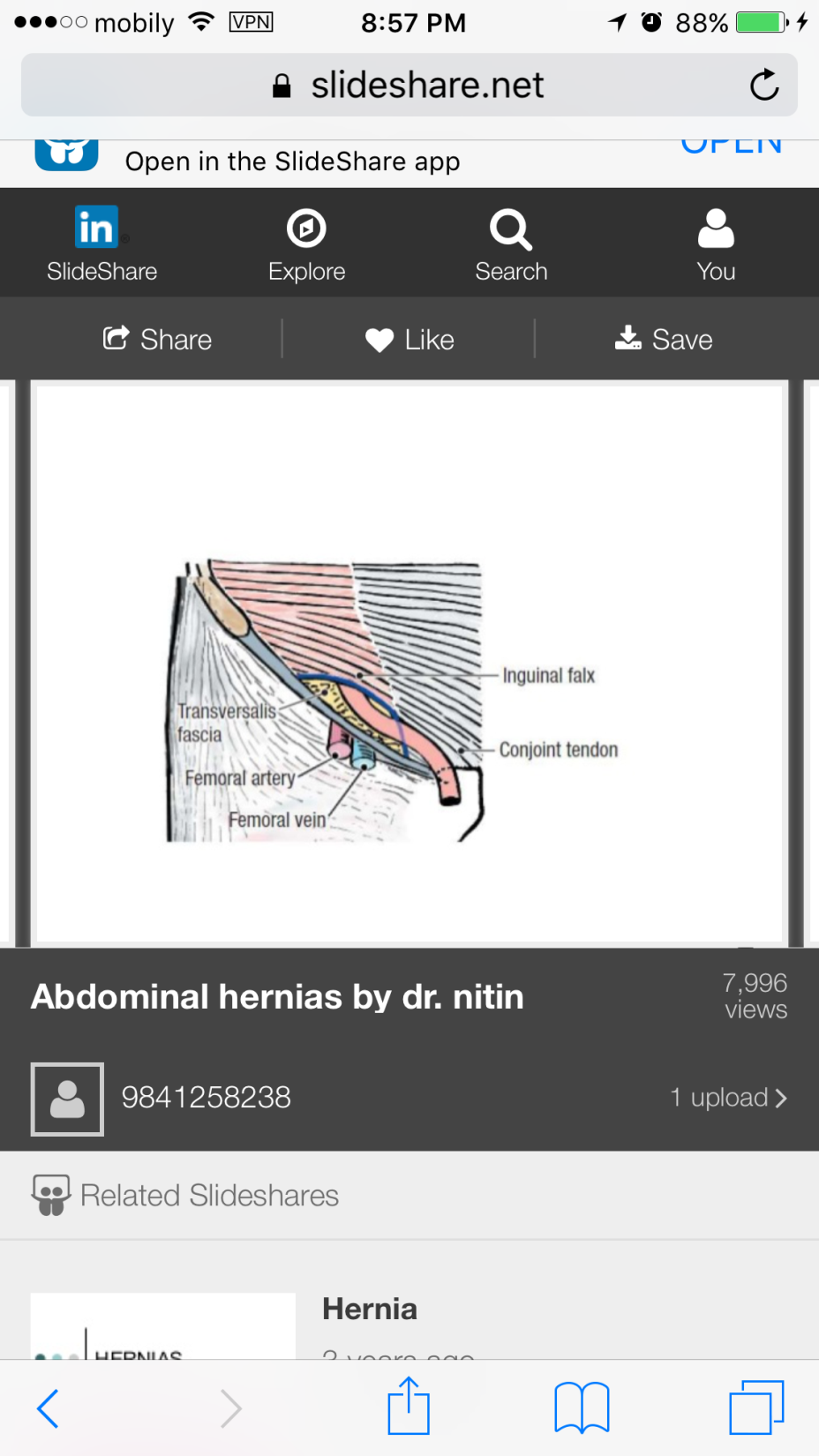 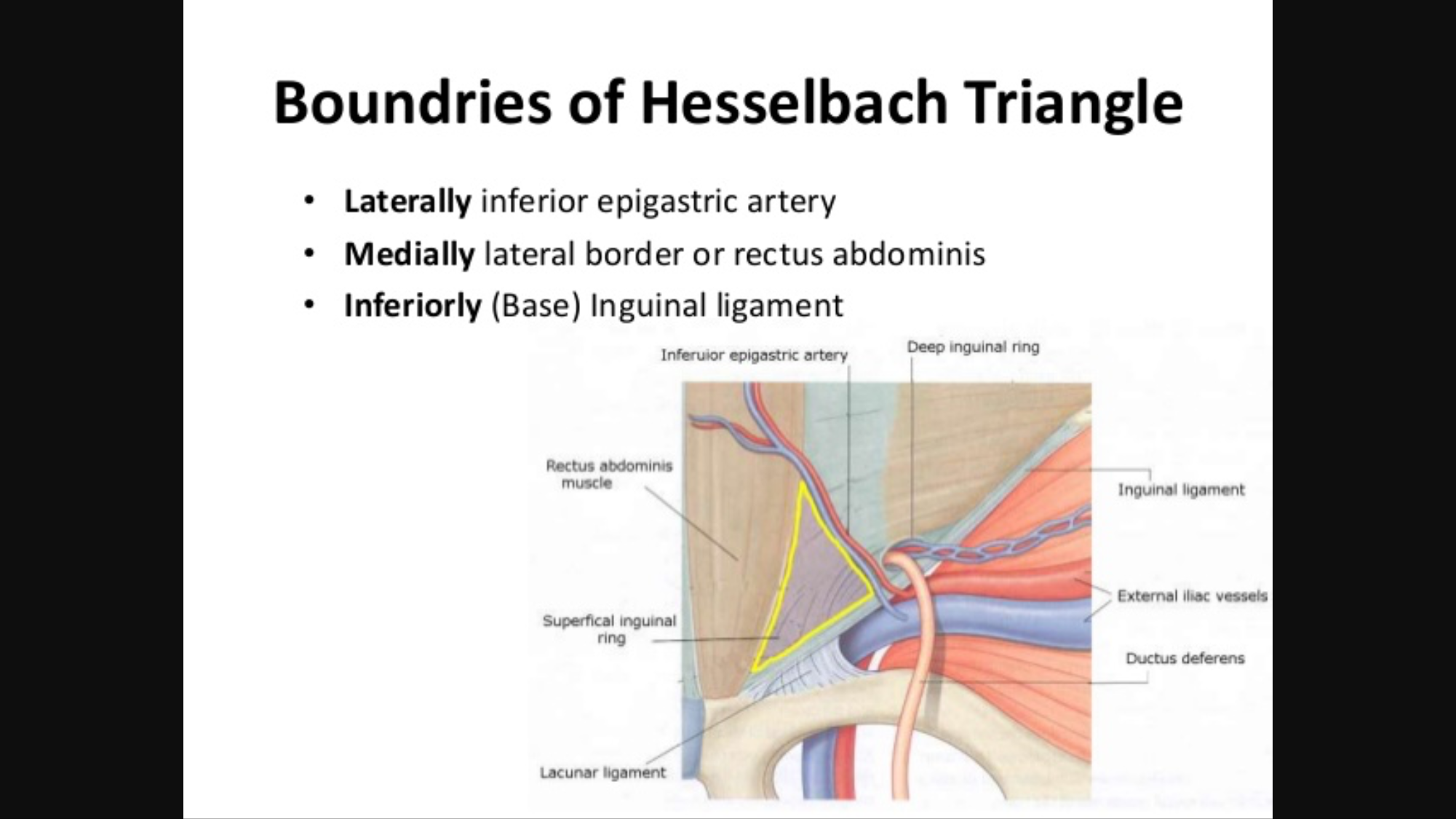 Inferior epigastric vessels
Branches of external iliac vessels and  are important landmarks for laparascopic hernia repair. These vessels course medial to the internal inguinal ring and eventually lie beneath the rectus abdominis muscle immediately beneath the the transversalis fascia.